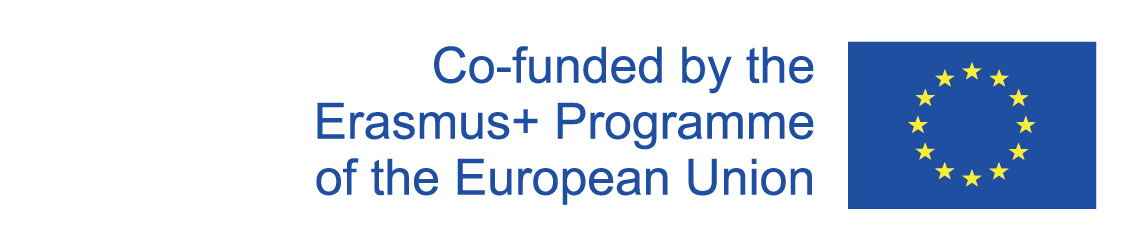 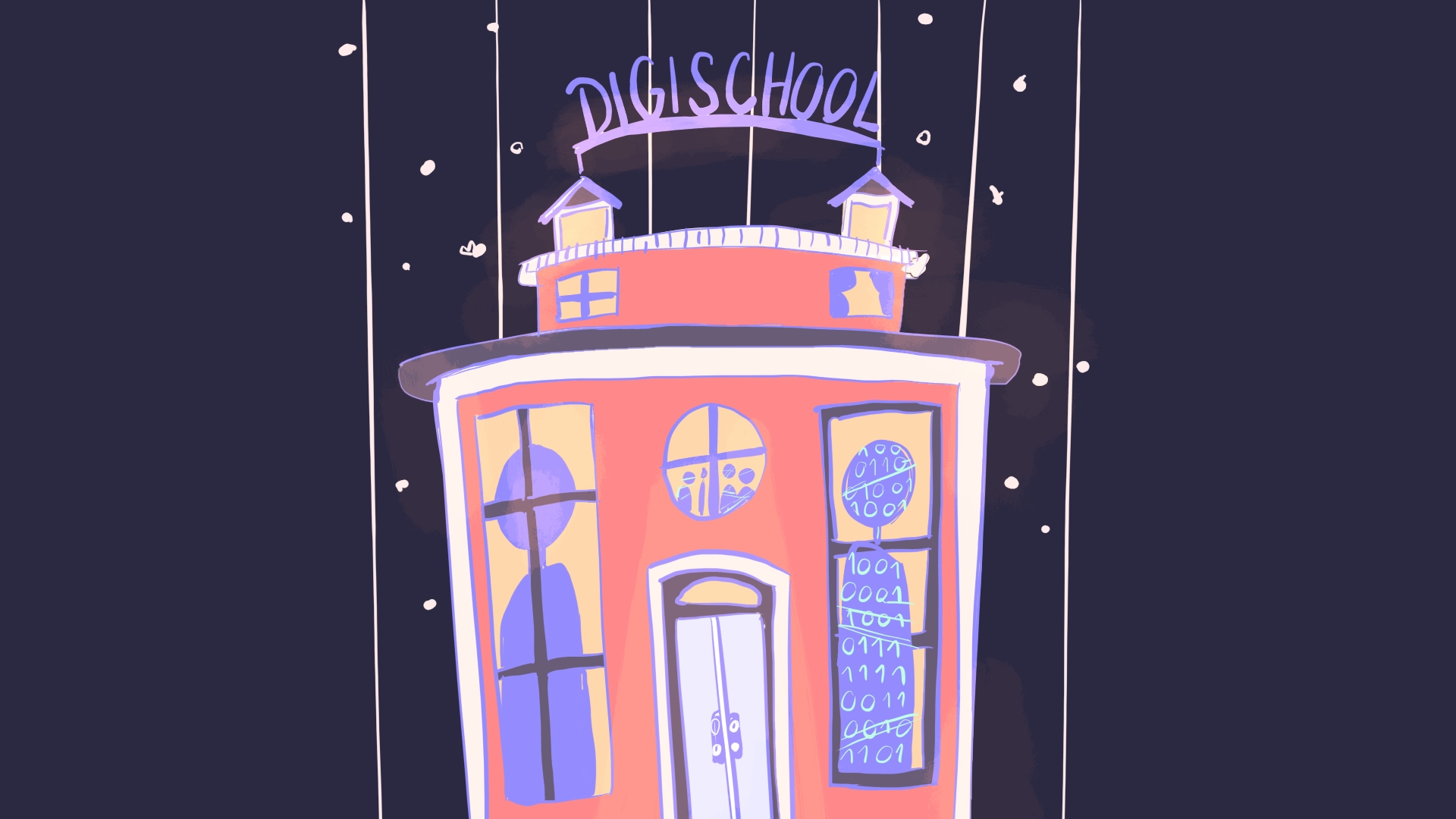 Digiškola EkonomikaHospodársky výsledok
2020-1-SK01-KA226-SCH-094350
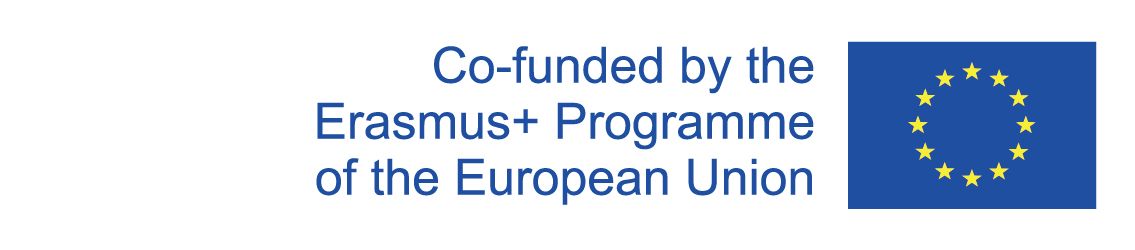 Predmet: Ekonomika
Špecifikácia: Ekonomika
Vek študentov: 16-19
Vyučovacia hodina: 45 minút
2020-1-SK01-KA226-SCH-094350
2
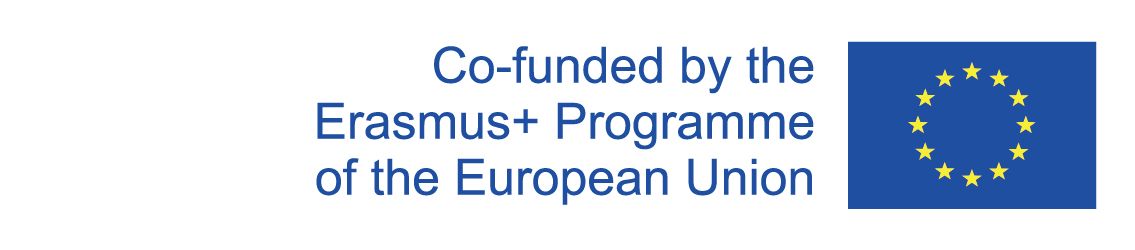 OBSAH
01
Náklady a výnosy podniku
02
Hospodársky výsledok
Vzdelávacie aktivity
03
Vzdelávacie materiály
04
2020-1-SK01-KA226-SCH-094350
3
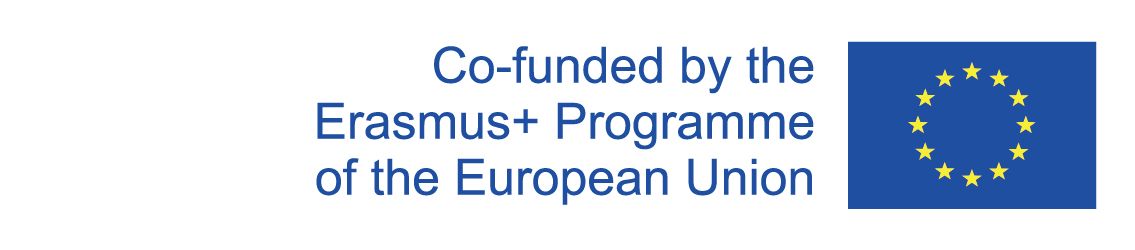 1
Náklady a výnosy podniku
2020-1-SK01-KA226-SCH-094350
4
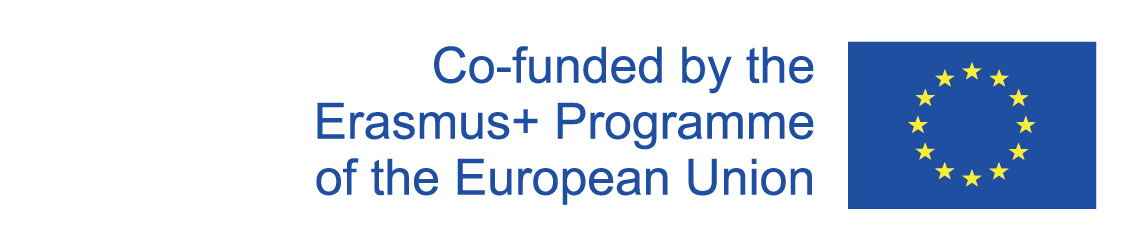 2020-1-SK01-KA226-SCH-094350
5
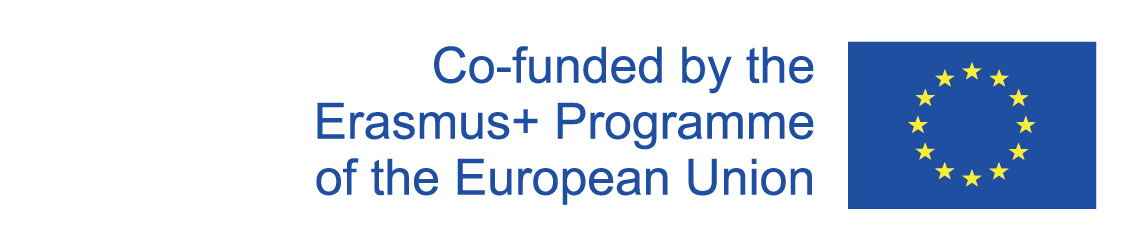 Výnosy
2020-1-SK01-KA226-SCH-094350
6
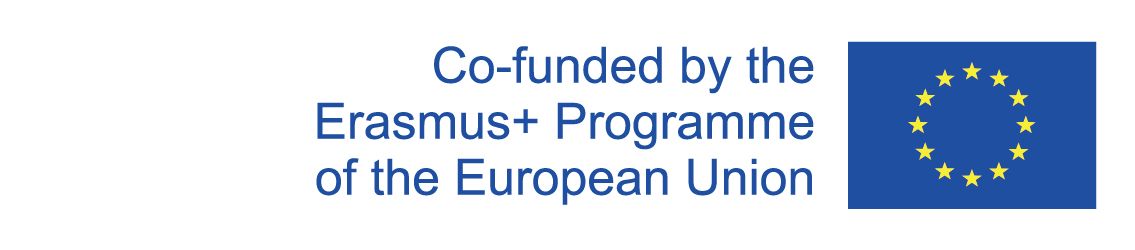 2
Výsledok hospodárenia
2020-1-SK01-KA226-SCH-094350
7
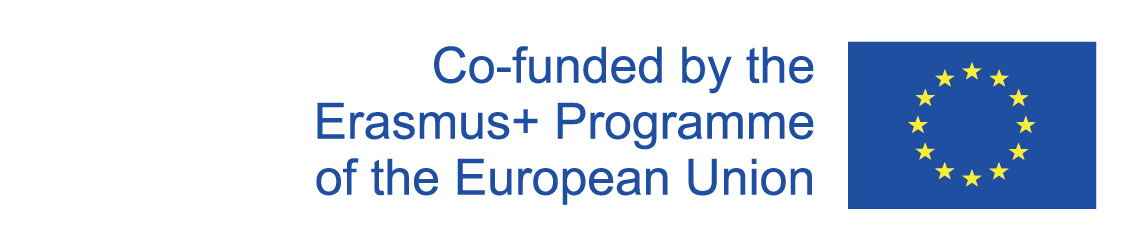 2020-1-SK01-KA226-SCH-094350
8
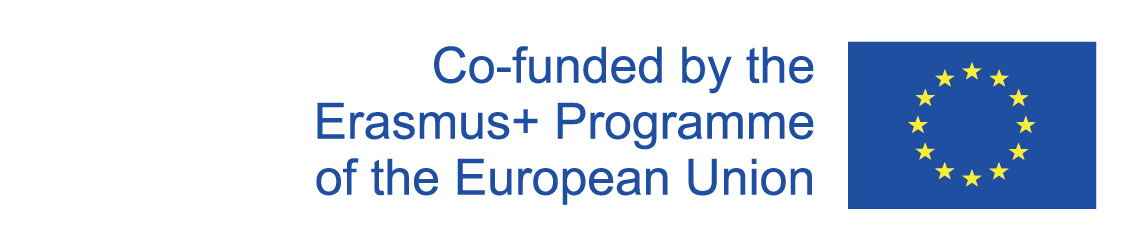 2020-1-SK01-KA226-SCH-094350
9
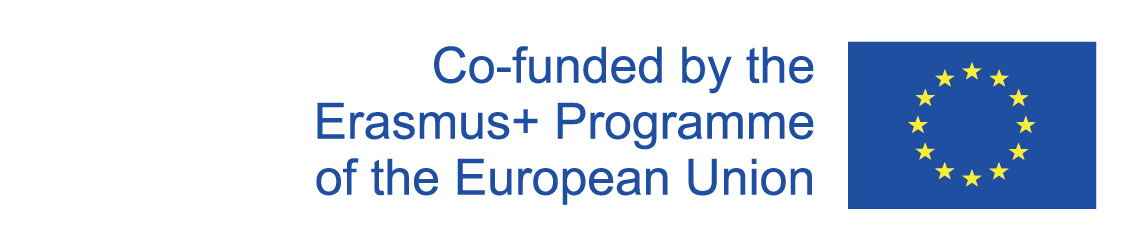 3
Vzdelávacie materiály
Náklady

Výnosy

Výsledok hospodárenia
2020-1-SK01-KA226-SCH-094350
10
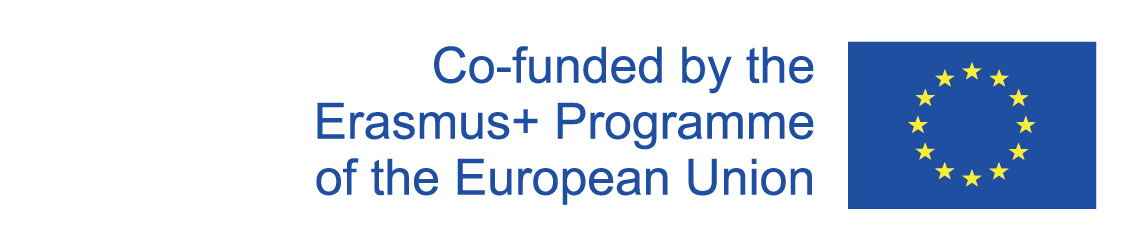 Zdroje:

Novák J., Šlosár R., Základy ekonómie a ekonomiky, SPN Bratislava, 2008, ISBN: 978-80-10-01346-3

Orbánová D., Maturujem z ekonomiky a ekonómie, SPN Bratislava, 2014, ISBN 978-80-10-025575-6
2020-1-SK01-KA226-SCH-094350
11
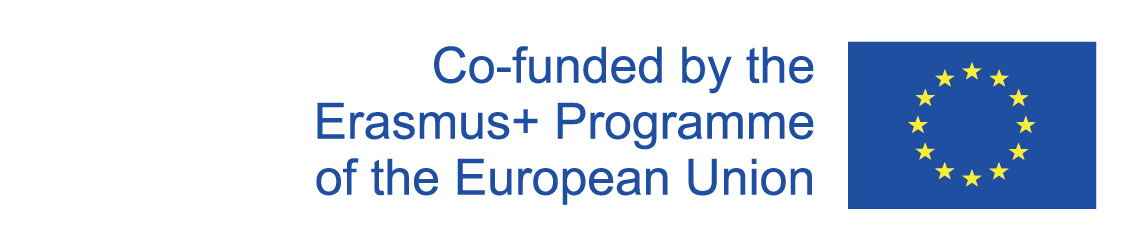 EN The European Commission's support for the production of this publication does not constitute an endorsement of the contents, which reflect the views only of the authors, and the Commission cannot be held responsible for any use which may be made of the information contained therein.
SK Podpora Európskej komisie na výrobu tejto publikácie nepredstavuje súhlas s obsahom, ktorý odráža len názory autorov, a Komisia nemôže byť zodpovedná za prípadné použitie informácií, ktoré sú v nej obsiahnuté.
2020-1-SK01-KA226-SCH-094350
12